Business Development Roundtable
Tim Scott
Manuel Neyra
Diane Nyberg
Kelly Fleskes
Paolo Moroni 
Claudia Mucarzel 
Jessy Yip
Patti Mariles 				February 5, 2015
2
[Speaker Notes: This is a Safe Harbor Front slide, one of two Safe Harbor Statement slides included in this template. 

One of the Safe Harbor slides must be used if your presentation covers material affected by Oracle’s Revenue Recognition Policy 

To learn more about this policy, e-mail: Revrec-americasiebc_us@oracle.com 

For internal communication, Safe Harbor Statements are not required. However, there is an applicable disclaimer (Exhibit E) that should be used, found in the Oracle Revenue Recognition Policy for Future Product Communications. Copy and paste this link into a web browser, to find out more information.  

http://my.oracle.com/site/fin/gfo/GlobalProcesses/cnt452504.pdf

For all external communications such as press release, roadmaps, PowerPoint presentations, Safe Harbor Statements are required. You can refer to the link mentioned above to find out additional information/disclaimers required depending on your audience.]
Program Agenda
1
Welcome and Introductions – Tim Scott
Ecosystem and growth.  Partner awards – Tim Scott
Oracle Validated Integration program – Diane Nyberg
Knowledge Zone & communications  - Kelly Fleskes
Oracle Business Accelerators – Manuel Neyra
Escalations & registering project milestones – Manuel Neyra
Q&A
2
3
4
5
6
7
Partner Ecosystem & GrowthPartner Awards
Tim Scott
Oracle Validated Integration
5
[Speaker Notes: This slide can also be used as a Q and A slide]
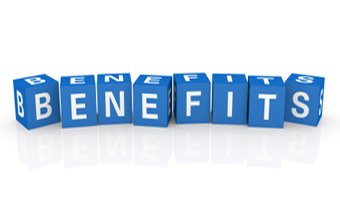 Go-to-Market
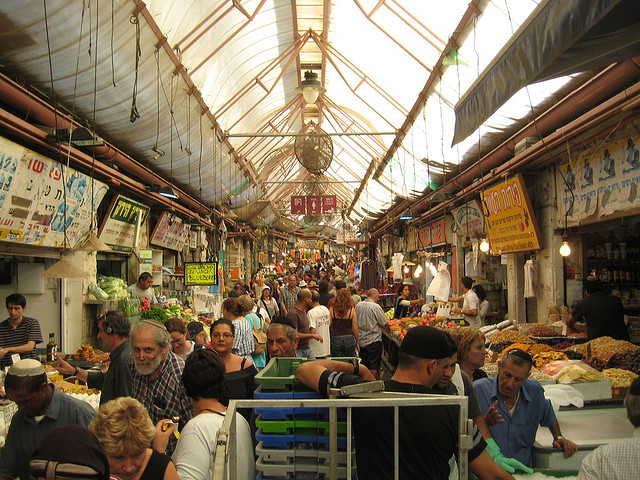 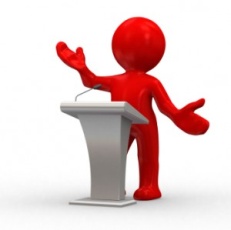 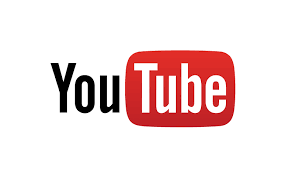 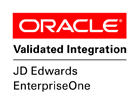 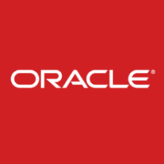 OracleJDEdwards
JD Edwards BlogAttitude@Altitude
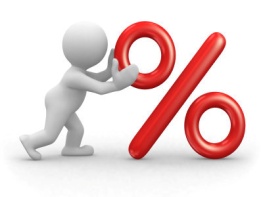 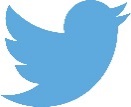 @OracleJDEdwards
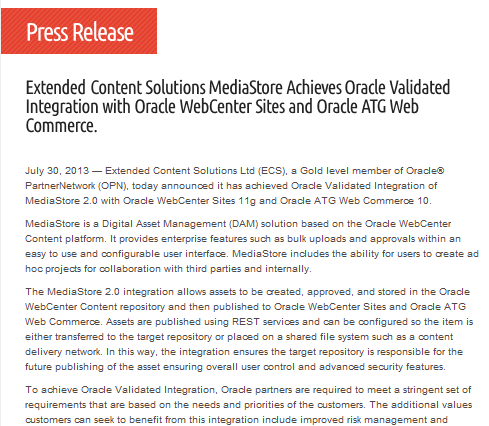 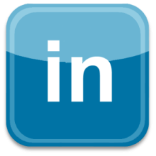 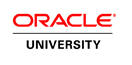 JD Edwards Professionals
6
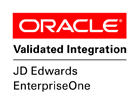 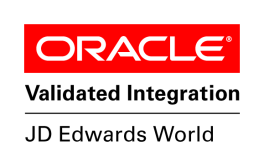 Oracle Validated Integration
Who is it for?
Partners providing solutions that complement and integrate with Oracle Applications.
What is the Value to Partners?
Industry recognized program
Provides valuable resources and opportunities (based on how partner works with Oracle and our customers)
Arms partners with a key competitive differentiator
Establishes credibility with customers
Delivers package of go-to-market benefits
Hundreds of participating partners across numerous Oracle Applications!
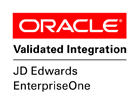 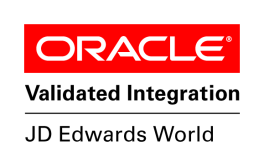 Oracle Validated Integration
Partners count on it!
“Oracle Validated Integration establishes credibility with prospective customers and Oracle Sales reps.  Our recent OVI achievement has provided our Commodity Trading and Risk Management solution with global exposure!”
Ed Pieters, CEO, Cadran
“Obtaining the Oracle Validated Integration ‘seal of approval’ has been a great boost to ARCTOOLS sales and marketing activities.  The program has helped us gain product alignment with JD Edwards and offered valuable ROI.”
Barry Yelverton, CTO, Redfaire & ARCTOOLS
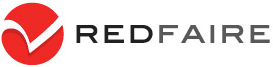 [Speaker Notes: Change logo to add E1 and World OVI]
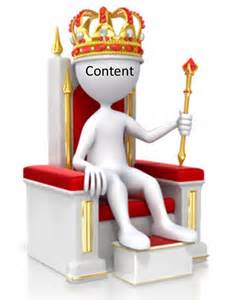 Content
Supporting your selling efforts
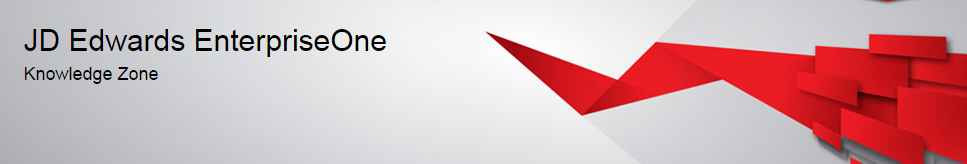 THE JD EDWARDS KNOWLEDGE ZONE HAS NEW LIFE!
*NEW* PARTNER NEWSLETTERS
*NEW* SUMMIT PRESENTATIONS
*NEW* SALES-TARGETED CONTENT
Sell Sheets
Executive and Industry Presentations
Plus many more documents previously available only on Oracle internal portals
KEY PRODUCT ANNOUNCEMENTS
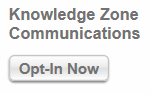 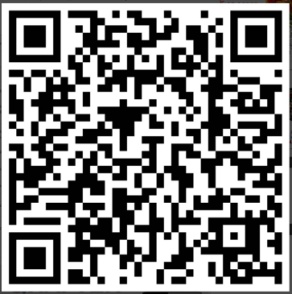 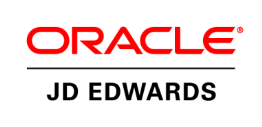 Why JD Edwards EnterpriseOne? Achieving a Competive Edge with Low TCO and a Single, Integrated ERP Solution
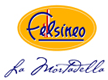 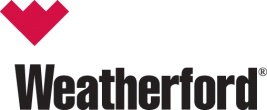 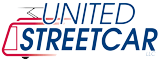 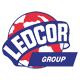 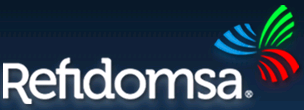 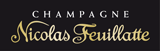 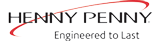 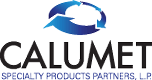 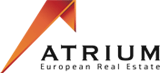 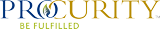 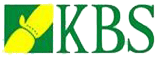 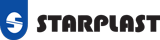 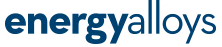 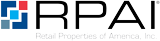 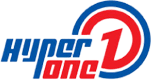 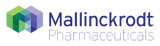 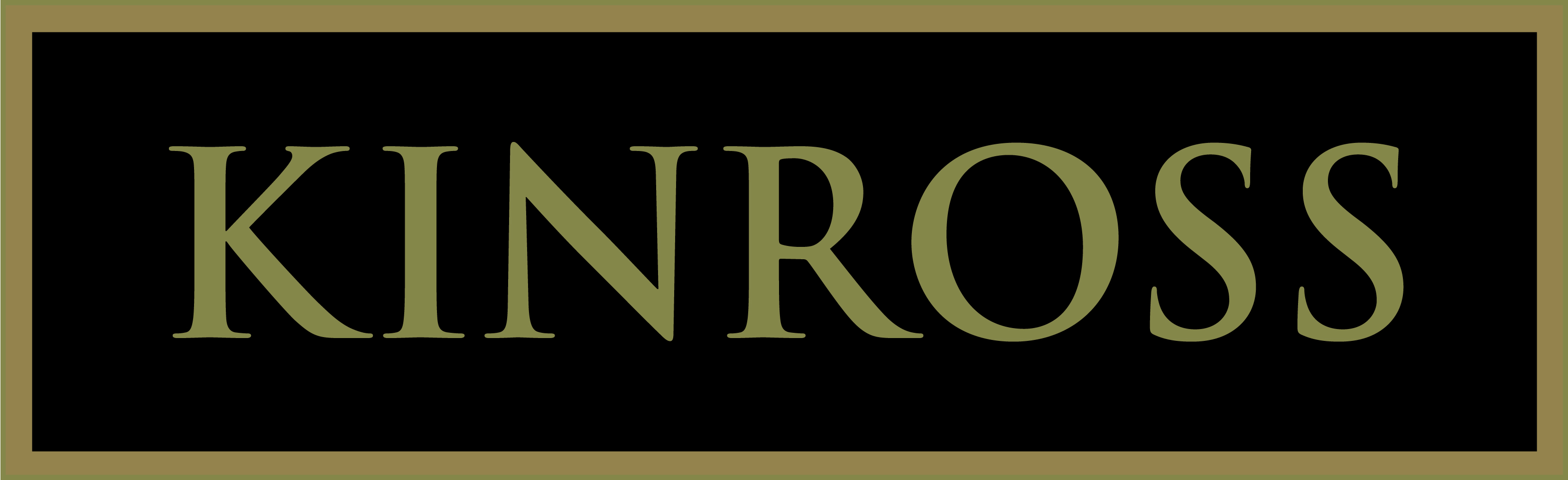 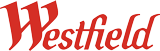 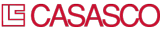 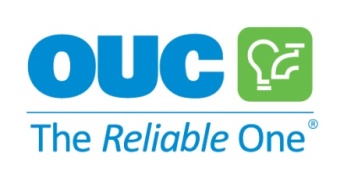 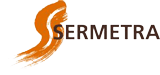 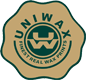 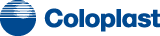 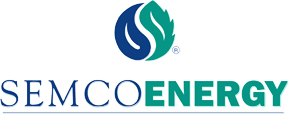 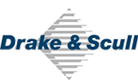 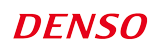 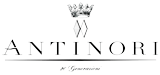 ASSET INTENSIVE
MFG & DISTRIBUTION
PROJECTS & SERVICES
CONSUMER GOODS
11
[Speaker Notes: This is an example of one of the new sell sheets we created in the last few months.
Intended for sales and partners. High level product positioning for qualification of prospects and customers
15 Available today with more on the way (4 Industry, 1 Upgrade, 10 Product)]
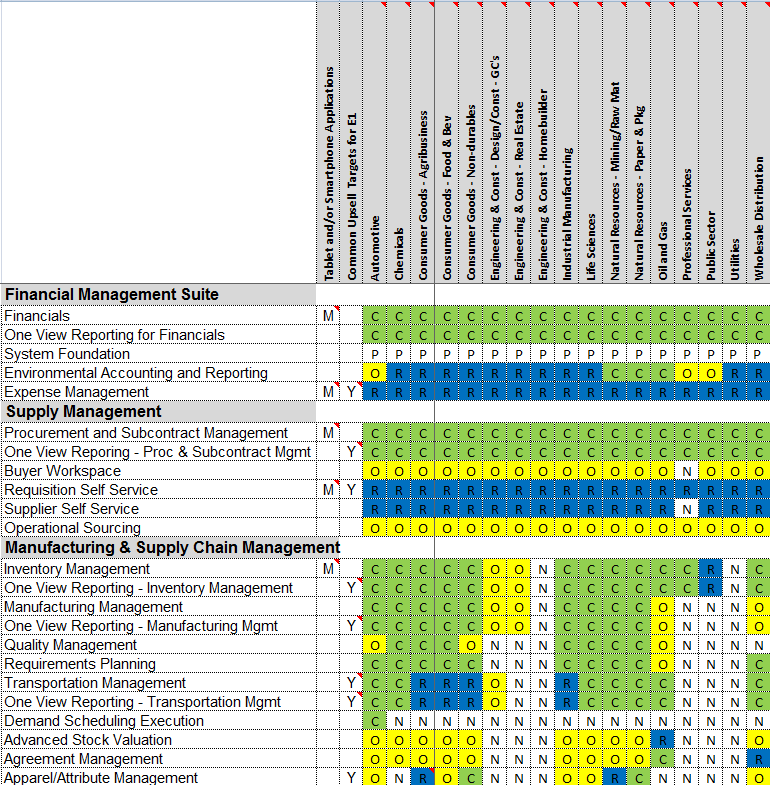 Solution Footprint by Industry
Quick Reference Document with Suggested Core, Recommended and Optional Modules

 Target Industries
 Mobile Applications
 Suggested Upsell Focus Modules
 Edge and Cloud Applications
 Other Comments
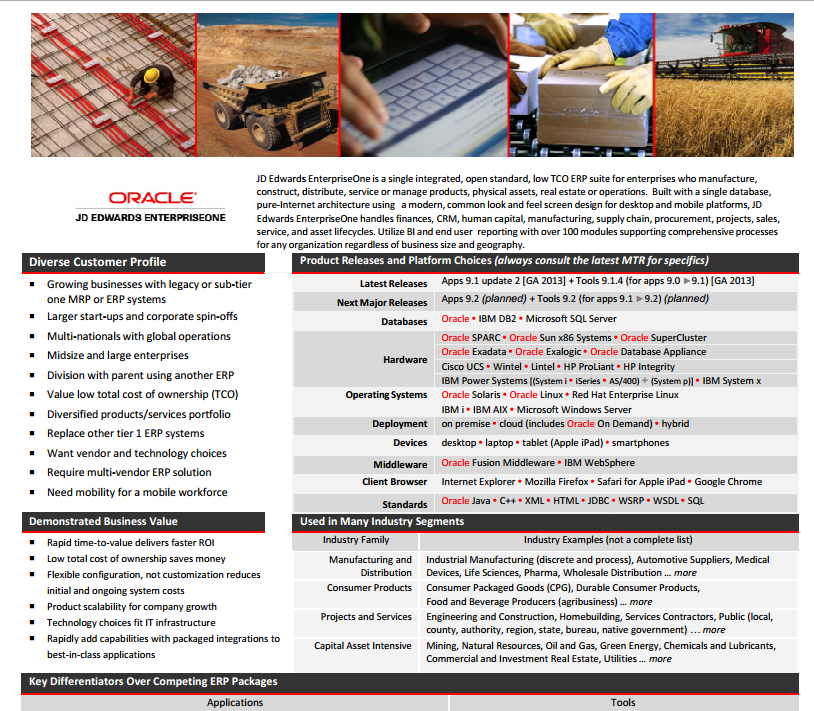 JD Edwards EnterpriseOne Information Flyer
Quick Reference Document
 High-Level Product Information
 Discusses Business Value, Customer      Profile, Industry Segments, Product    Releases, etc.
Industry Solution Presentations
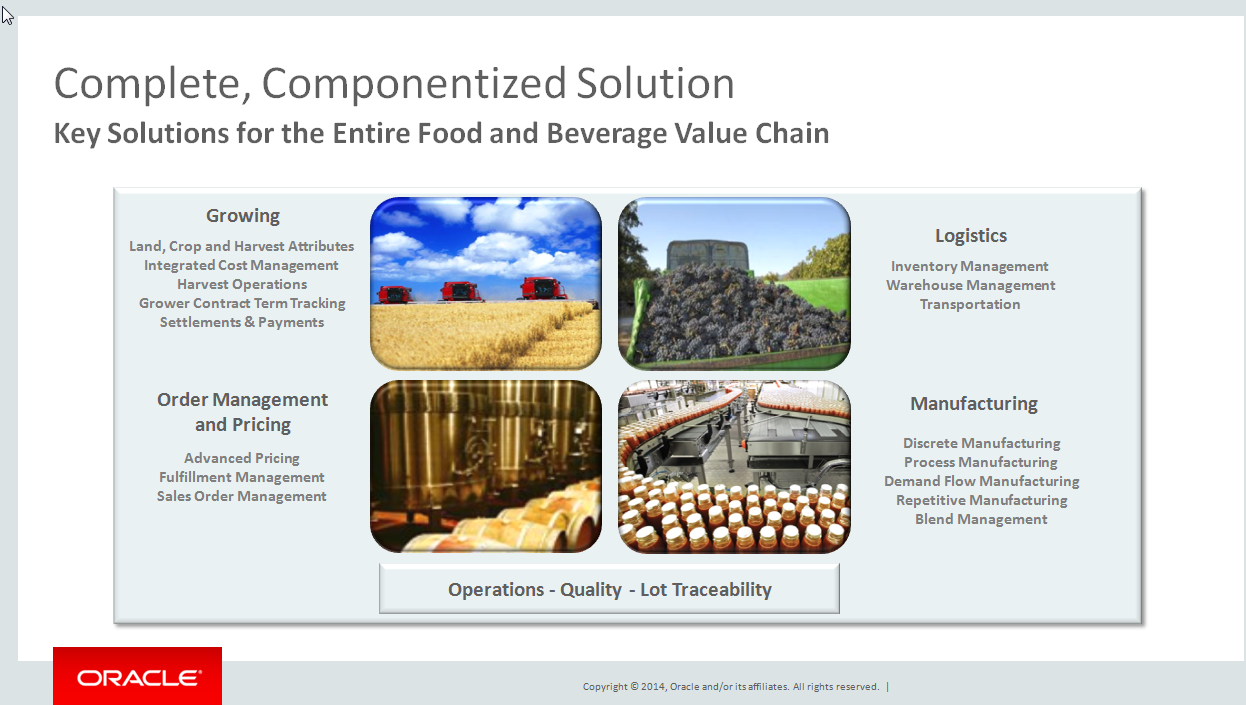 Executive and Solution Overviews
 Customer-Facing Presentations
 Three main industry segments:
 Food and Beverage
 Industrial Manufacturing
 Engineering and Construction
14
Recorded Content
Focused Effort in 2015 to Record More!
Product Directs
 Sales Enablement Presentations
 Oracle Direct iSeminars 
 Partner Recorded Content
 YouTube Videos
 Tutorials
 Summit Sessions (coming soon!)
And There is More!!!
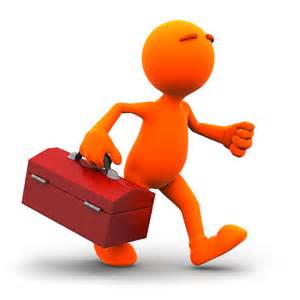 FAQs 
 Data Sheets 
 Sales Enablement Presentations
 Customer Reference Book and Logos
 JD Edwards Reference Booklet
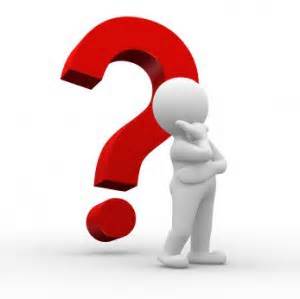 But “Where” to find it?
Escalations and Recording Project Milestones
Manuel Neyra
Help Us to Help You
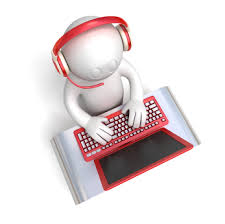 Enter precise, detailed & complete SRs

Specify appropriate severity

 Follow-up on Support requests 

Follow standard Support escalation protocol
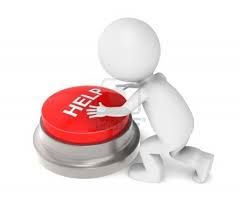 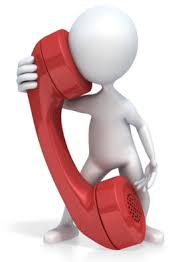 Contact Business Development Only as Last Resort
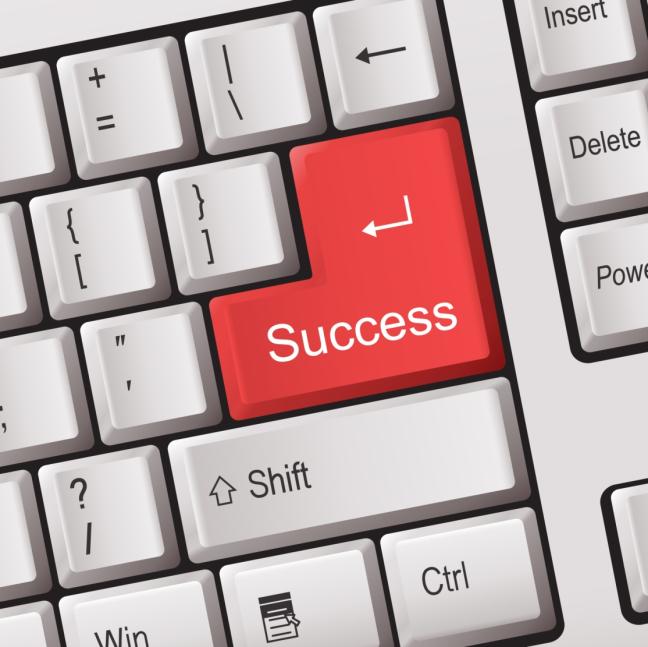 Recording JD Edwards Project Milestones
Inform Oracle and Optimize Time to Resolution
Enter a standard Service Request with Oracle Support
Use the customer’s CSI (Customer Support Identifier)
Enter the Service request for JD Edwards
Service Request  Description =  “Customer <project type> Project Milestones”
Project Types
Upgrade
Migration
Implementation
Expansion / additional roll-outs
Specify the following in the Service Request body:
“Customer Project milestones for Oracle Support tracking”
Major and/or critical path project milestones with dates

Update Oracle Support with any project date changes!!!
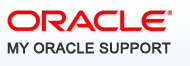 Oracle Business Accelerators
Manuel Neyra
OBAs for JD Edwards EnterpriseOneValue Proposition
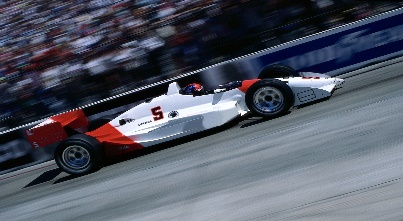 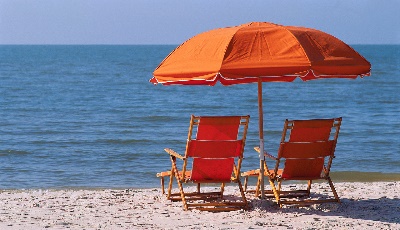 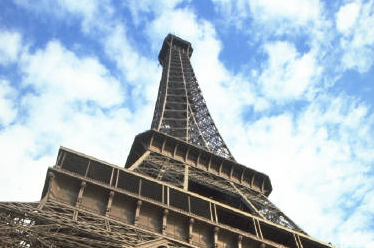 [Speaker Notes: Now lets talk a bit about the value proposition…
Starting with what is in it for customers:
The are fast:  the scope is largely defined, the configuration has been pre-tested, resulting in a fast ROI
The are predictable:  in terms of the cost, scope and risk
They are enduring: in that they are built on the same E1 product which is highly flexible, with a low TCO.  
Customers get a “Tier 1 ERP application at a lower cost”

Moving on to what is in it for partners:
Fast:  lower effort and time for initial implementation with the same / better quality
Predictable:  Reduced risk so can move to a fixed bid model (know the scope, and improve margin thru reuse)
Enduring:  create a positive relationshiop with the initial on time / budget project at a lower cost.  Quick time to value can result in follow on projects]
Configuration Development Kit (CDK)Capture & reuse your implementation experience
1
2
3
4
5
CreateConfiguration
PackageConfiguration
CreateQuestionnaireWizard
Create
Assets
LaunchBusinessAccelerator
ConfigurationUtilities
ConfigurationAssistant
BusinessAccelerateAuthoring Tool
Sample
Assets
Change
Assistant
What?
Tools
Assets
Process
Why?
Create Business Accelerators
Multi-instance Rollouts
Traditional Implementations
System Administration
Who?
Partners
OCS
Customers
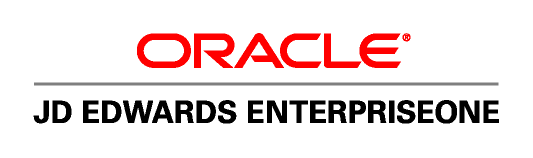 [Speaker Notes: Build a Business Accelerator
Start with:
Oracle-provided BA
Customer instance
Lab instance
Blank (if you’re crazy)
Use the complementary assets
End User doc, process models, etc]
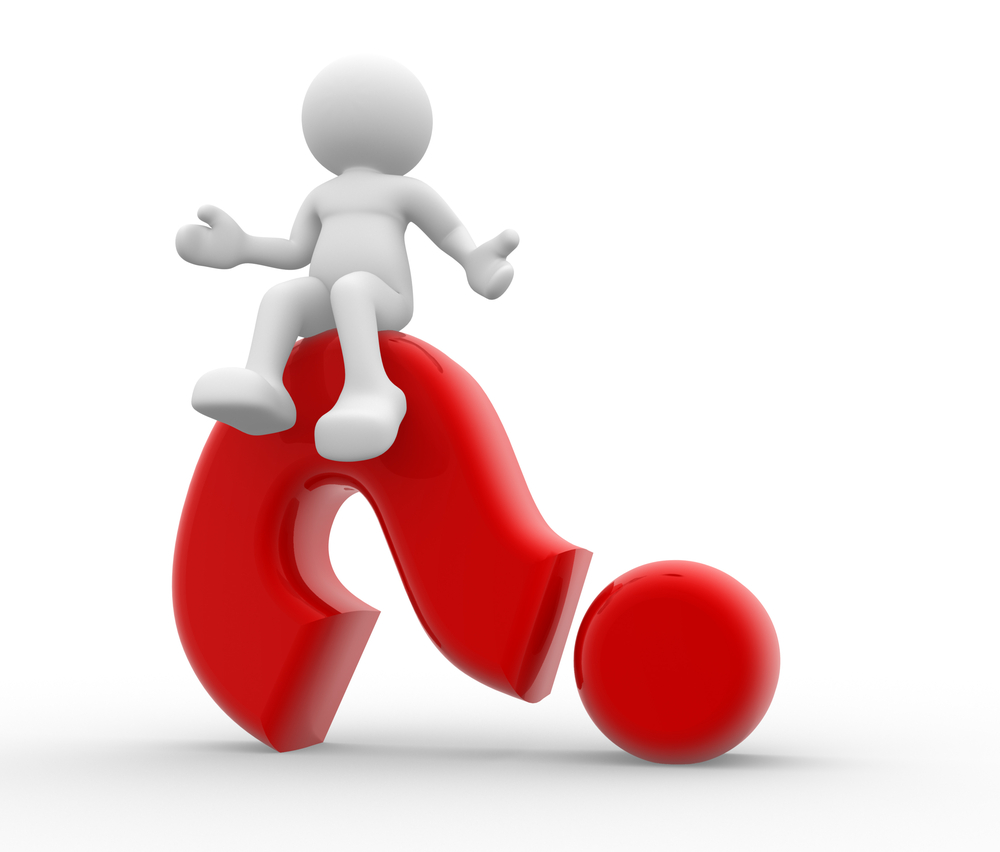 Questions
23